2005년~  WII & 닌텐도 nds
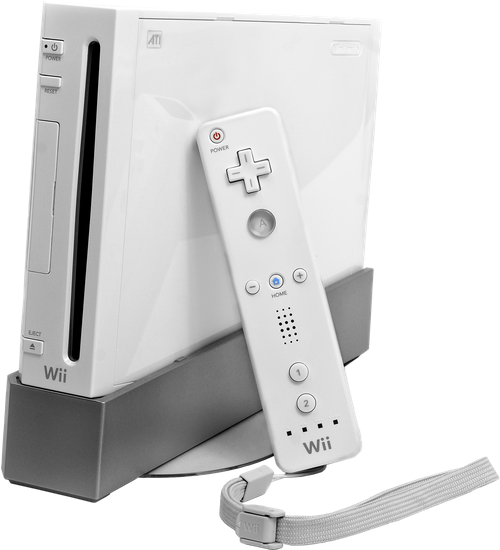 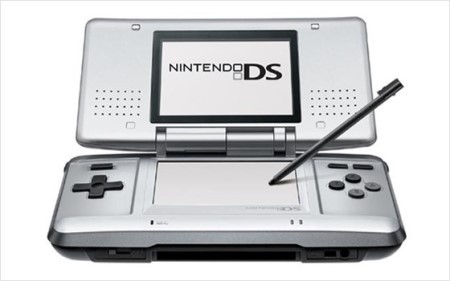 2010년~ Wii u & 3ds              2017년~ 닌텐도 스위치
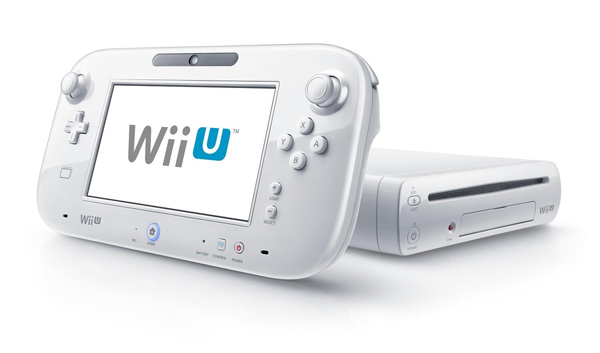 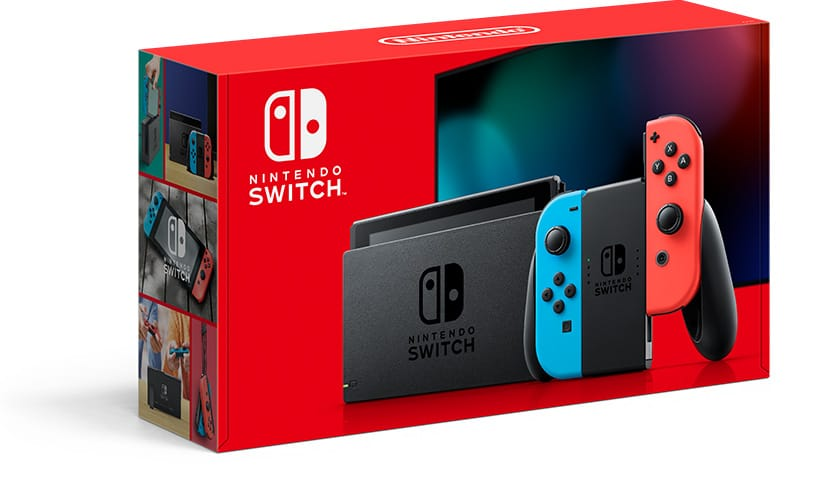 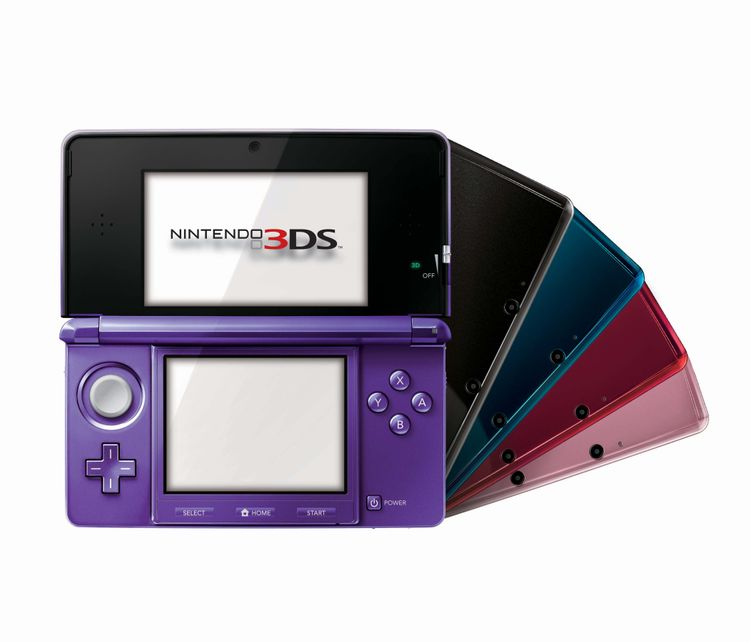 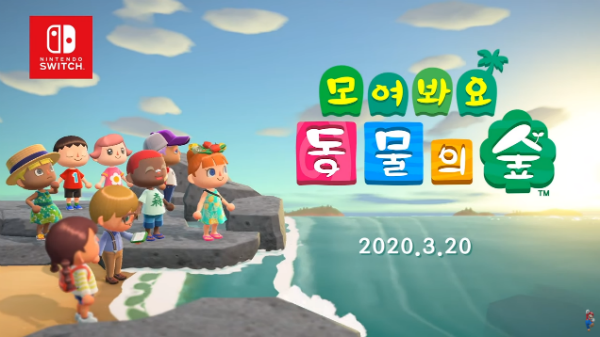 1946년~ 소니 게임기의 역사
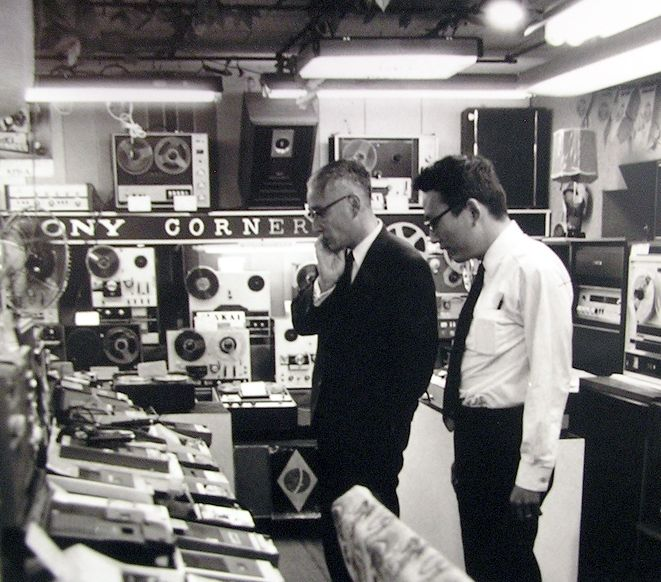 창업자

모리타 아키오
 
이부카 마사루
1994년~ 플레이스테이션 1
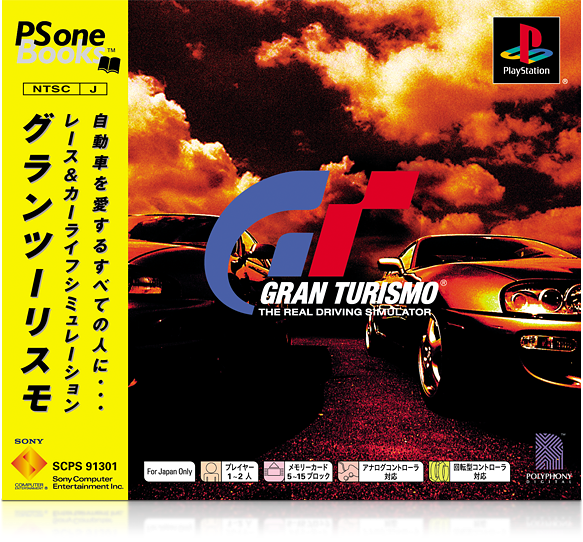 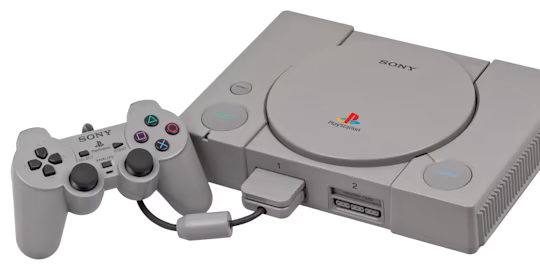 그란 투리스모
역대 플레이스테이션 판매량 1위 (1085만장)
2000년~ 플레이스테이션 2
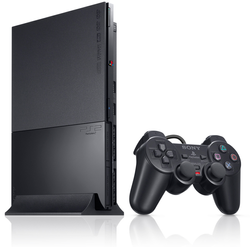 기네스북에도 오른
세계에서 가장 많이 팔린 게임기(약 1억6000만대)
2006년~ 플레이스테이션 3
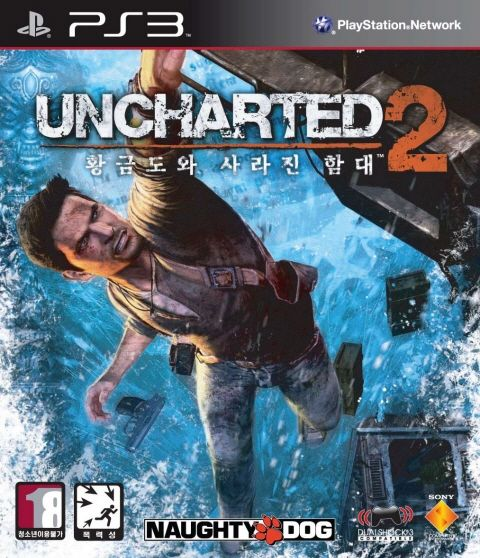 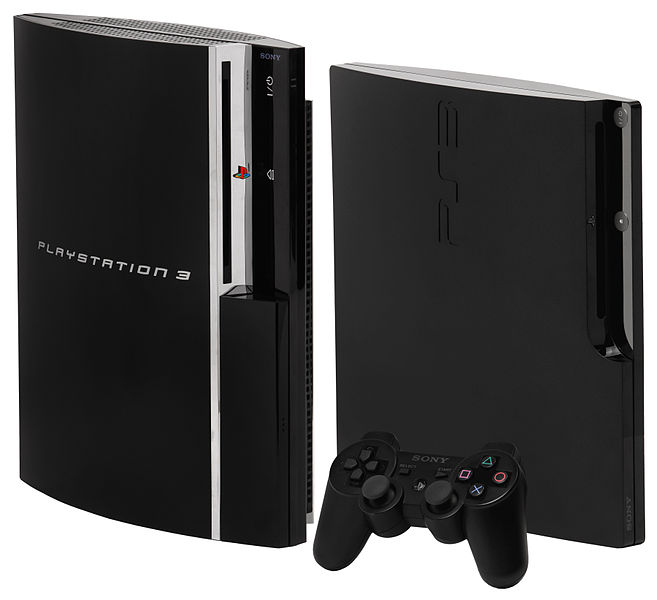 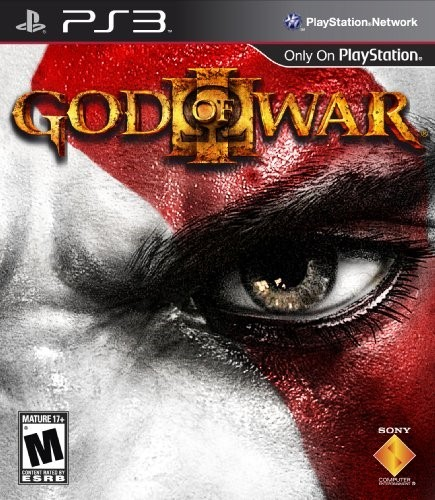 2013년~ 플레이스테이션4
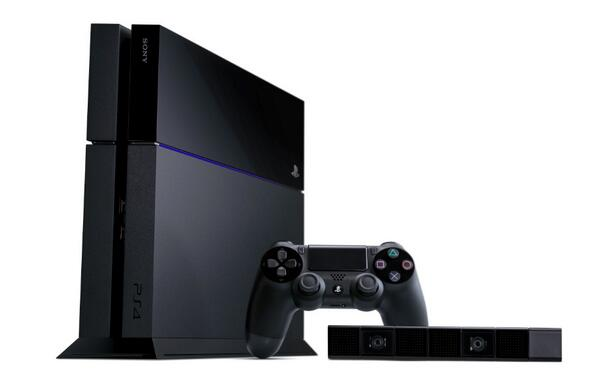 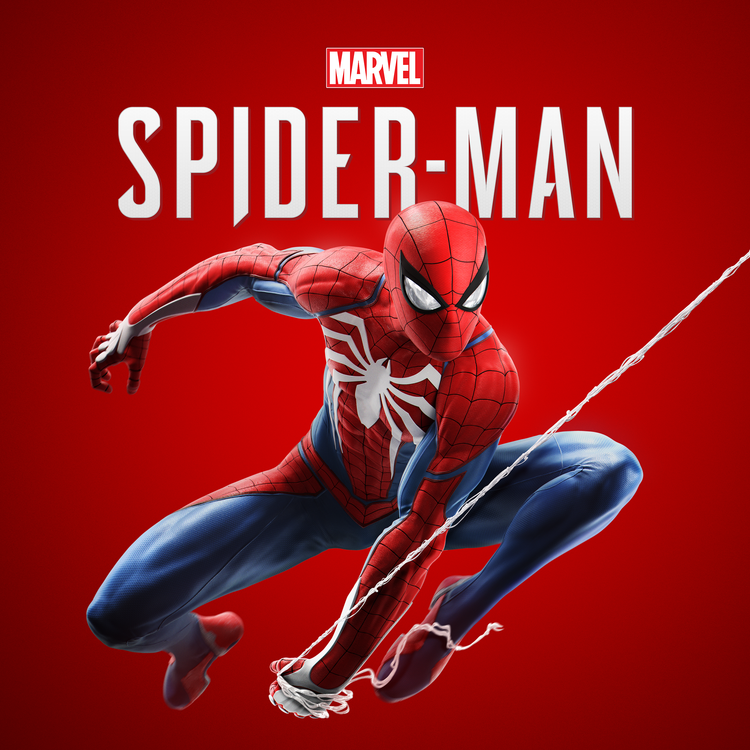 2020~ 플레이스테이션5
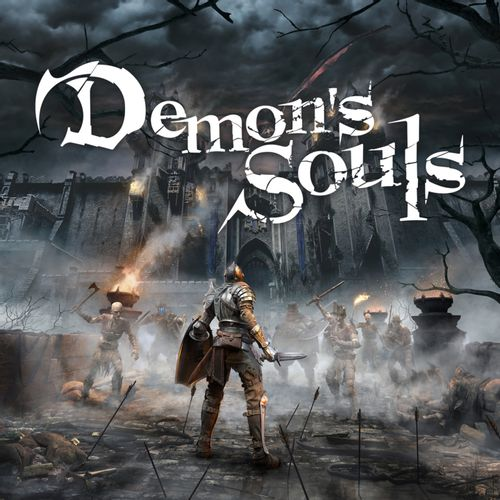 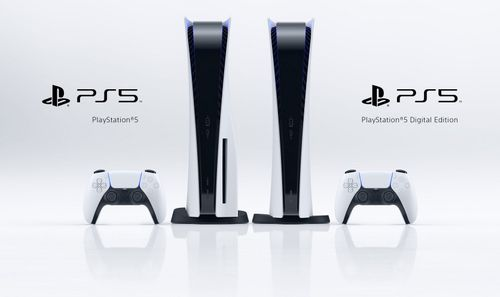 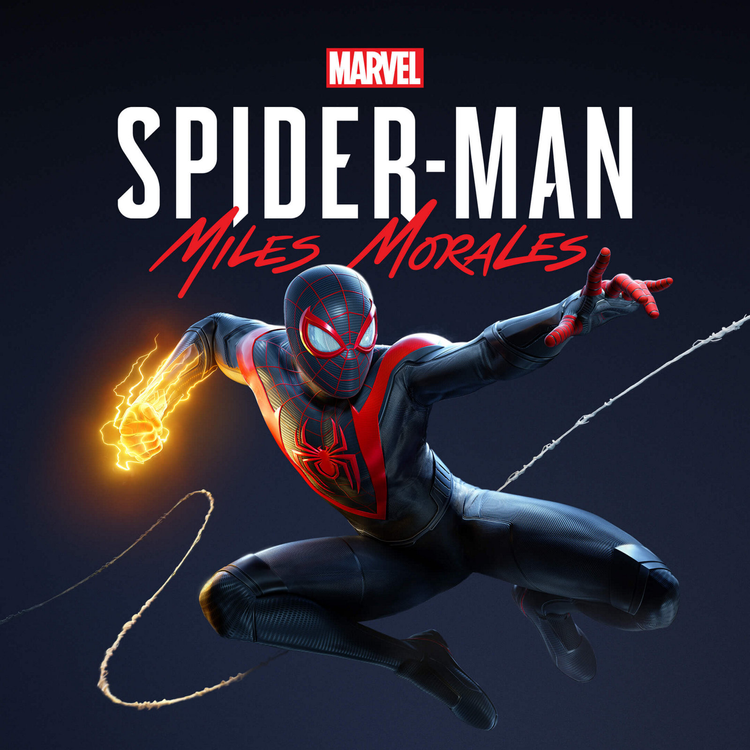 1980년대 대표적인 게임
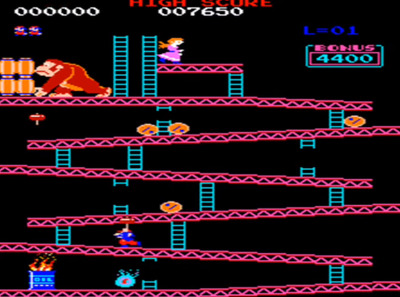 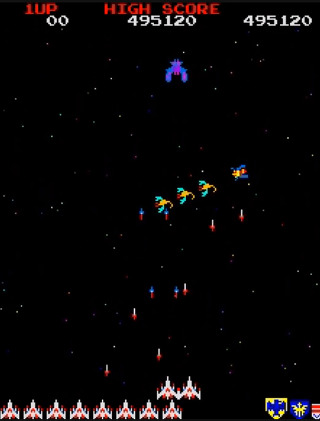 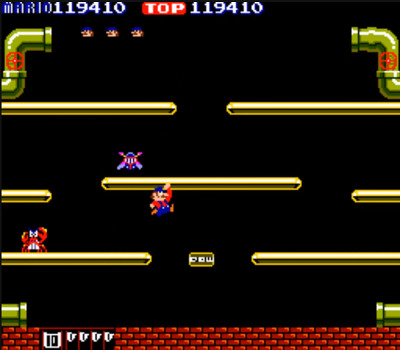 마리오 브라더스
갤러그
동키콩
1990년대 대표적인 게임
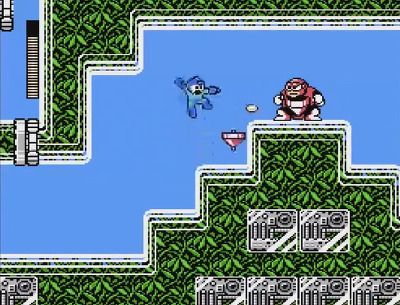 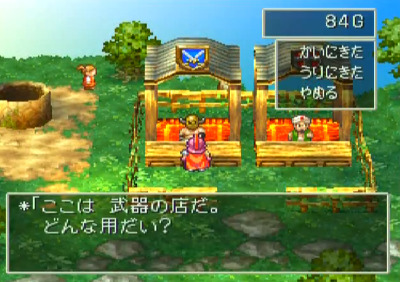 파이널 판타지  시리즈
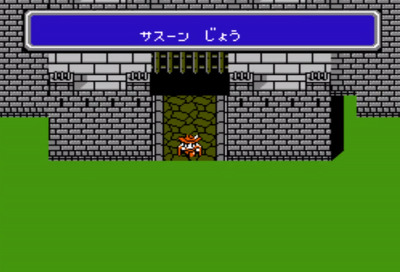 드래곤 퀘스트 시리즈
록맨
2000년대 대표적인 게임
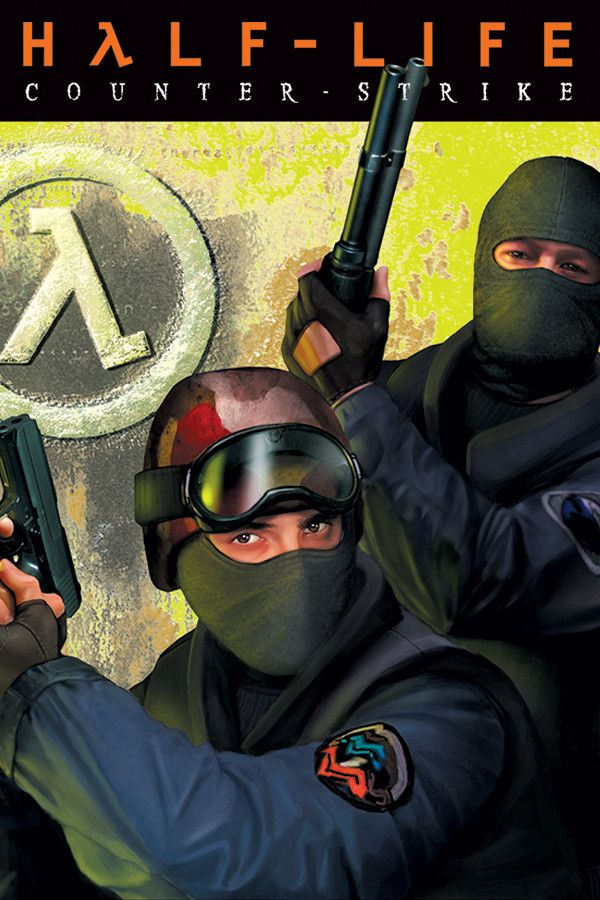 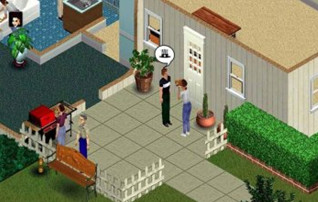 Grand Theft Auto lll
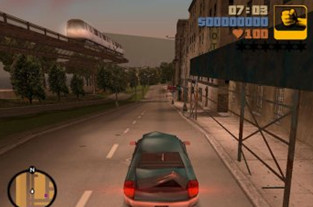 The Sims
카운터 스트라이크
감사합니다😉